An introduction to pattern recognition
Rapporteur: 徐嘉駿(Chia-Chun Hsu)
Advisor:丁建均 博士(Jian-Jiun Ding, Ph.D)
Graduate Institute of Communication Engineering
National Taiwan University
Taiwan,Taipei
Digital Image and Signal Processing Laboratory
Outline
Introduction to Pattern Recognition
	 → What is Pattern Recognition(PR)?
	 → Four Major Approaches
	 → PR system
	 → Design Problem
	 → Learning
Bayesian Decision Theory
	 → Minimum-Error-Rate/MAP/ML/MD Classifier
	 → Error Bounds Approach
	 → Minimax Criterion 
Feature Reduction
Machine Learning
	 → Support vector Machine
	 → Neural Network
Fuzzy Logic Pattern Recognition
Conclusion
Outline
Introduction to Pattern Recognition
	 → What is Pattern Recognition(PR)?
	 → Four Major Approaches
	 → PR system
	 → Design Problem
	 → Learning
Bayesian Decision Theory
	 → Minimum-Error-Rate/MAP/ML/MD Classifier
	 → Error Bounds Approach
	 → Minimax Criterion 
Feature Reduction
Machine Learning
	 → Support vector Machine
	 → Neural Network
Fuzzy Logic Pattern Recognition
Conclusion
Introduction to Pattern Recognition
What is Pattern Recognition(PR)?

PR is the act of taking in raw data and taking an action based on the “category” of the pattern

Hence, we also use Pattern Classification instead of Pattern recognition
Not only restrict to “image”.

PR is the research area that studies the operation and design of systems that recognize patterns in data.
Introduction to Pattern Recognition
Four Major Approaches

Statistical P.R.(Decision Theoretic P.R.)

Structural P.R.(Syntactic P.R.)
Grammar, String , tree and relation between each components

Neural P.R.

Fuzzy Logic P.R.
Introduction to Pattern Recognition
input
PR system
Sensing
Sounds→1D signal
Image  →2D signal
Vedio,etc…
Segmentation
Remove the background
Feature extraction
E.g. length, gender , etc.
Classification

Post-processing
This stage is Domain dependent
E.g. Symptom and treatment
Need expert Knowledge
Sensing
segmentation
Feature extraction
Classification
Post-processing
decision
Introduction to Pattern Recognition
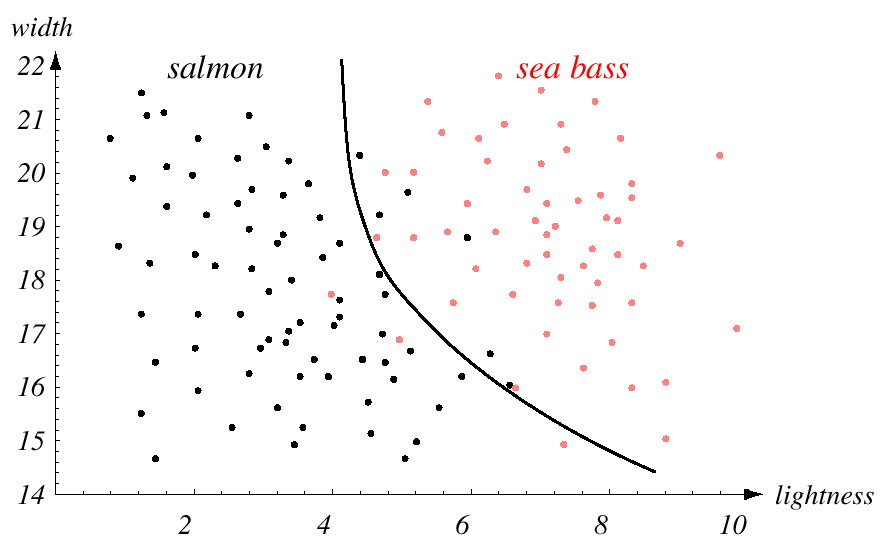 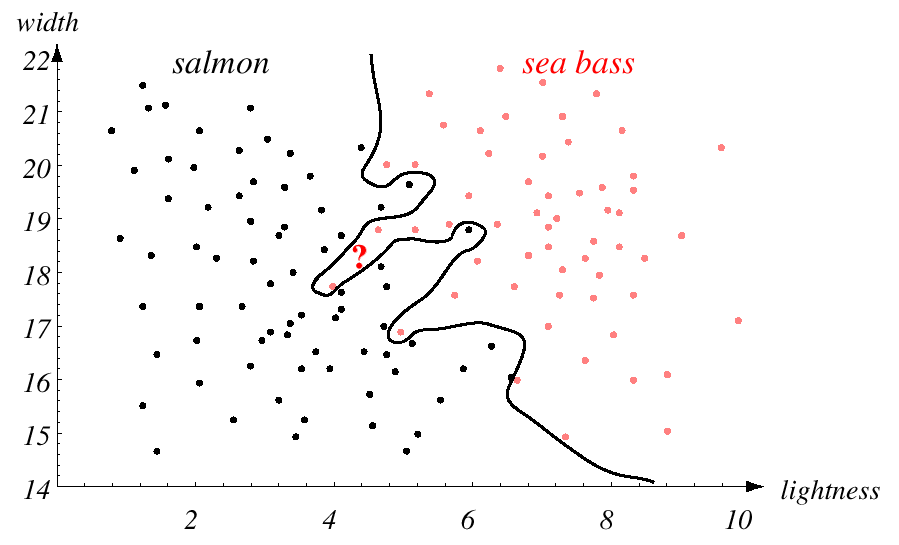 Design Problem
Collect Data 
Time Consuming
Choose Features

Choose Model

Train Classifier

Curse of the dimensionality
From:[3]
Introduction to Pattern Recognition
Learning

Supervised Learning
Category label for each pattern in the training set is provided.

Unsupervised Learning
The system forms clusters or “natural groupings” of input patterns.
Outline
Introduction to Pattern Recognition
	 → What is Pattern Recognition(PR)?
	 → Four Major Approaches
	 → PR system
	 → Design Problem
	 → Learning
Bayesian Decision Theory
	 → Minimum-Error-Rate/MAP/ML/MD Classifier
	 → Error Bounds Approach
	 → Minimax Criterion 
Feature Reduction
Machine Learning
	 → Support vector Machine
	 → Neural Network
Fuzzy Logic Pattern Recognition
Conclusion
Bayesian Decision Theory
Bayesian Error Rate 
ω  :notation of category
ω1 :Class 1(e.g. male)
ω2 :Class 2(e.g. female)
αi (x):Choose Class i under the observed sample

P(error)=P(‘choose ω1 ’& ‘ω actually from ω2’ )
+P(‘choose ω2 ’& ‘ω actually from ω1’ )
=P(choose ω1 | actually  ω2 )P(actually  ω2 ) +P(choose ω2 |actually  ω1 ) P(actually  ω1 ) 
=P(α1 | ω2 )P(ω2) +P(α2 | ω1 ) P(ω1) 
(without any measurement)
P(A,B)=P(A|B)P(B)=P(B|A)P(A)
Bayesian Decision Theory
Minimum-Error-Rate classifier
Minimize P(error) with respect to α(x) for all x
That is ,


	where
Bayesian Decision Theory
Maximum a posteriori Classifier(MAP)
The minimum-error-rate classifier


	For all x



	Hence, given x, choose ω1 if P(ω1|x)>P(ω2|x) will minimize P(error|x).
→Maximum a posteriori classifier!!
Bayesian Decision Theory
Maximum Likelihood Classifier(ML)
MAP Classifier
choose ω1 if P(ω1|x)>P(ω2|x) for all x
P(x|ω1)P(ω1)>P(x|ω2)P(ω2) for all x  

	If P(ω1) =P(ω2) (Equal prior)

		  Choose ω1 if P(x|ω1)>P(x|ω2) for all x 

	where P(x|ωi) is called the likelihood of  ωi with respect to x.
⇧
⇧
→Maximum Likelihood classifier!!
Bayesian Decision Theory
Minimum-Distance Classifier(MD)
Consider the ML Classifier with P(x|ωi)~N(μi,σi2) also σ=σi for all i
Choose ω1 if P(x|ω1)>P(x|ω2) for all x

	Choose ω1 if                                  (Minimum Distance Classifier)
⇧
Bayesian Decision Theory
Minimum error rate
MAP Classifier
Equal Prior P(ω1)=P(ω2)
Maximum Likelihood Classifier
Equal Prior P(ω1)=P(ω2)
P(x|ωi)~ N(μi,σi2) σ=σi for all i
Minimum distance
Classifier
[Speaker Notes: Next error bound]
Bayesian Decision Theory
Error Bounds approach
In general, the error rate probability P(error) is hard to calculate.
Chernoff Distance


where 0≤ β≤1, and the minimum of         is called
Chernoff Bound. 
Bhattacharyya Bound
Bayesian Decision Theory
Minimax Criterion
Worst case Design
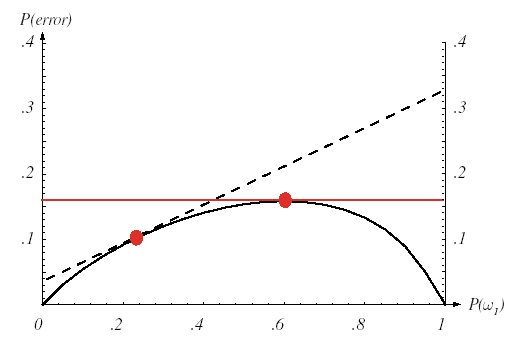 →Minimum error rate
From:[3]
Outline
Introduction to Pattern Recognition
	 → What is Pattern Recognition(PR)?
	 → Four Major Approaches
	 → PR system
	 → Design Problem
	 → Learning
Bayesian Decision Theory
	 → Minimum-Error-Rate/MAP/ML/MD Classifier
	 → Error Bounds Approach
	 → Minimax Criterion 
Feature Reduction
Machine Learning
	 → Support vector Machine
	 → Neural Network
Fuzzy Logic Pattern Recognition
Conclusion
Feature Reduction
It’s intuitive that the accuracy of the classifier increase as the feature dimension become higher.

The high dimension features degrade the efficiency of the system.

Cures of the dimensionality.
→We should use a reasonably small number of features.
Feature Reduction
Two major approaches

PCA(Principal Component Analysis)
Seeks a projection that best represents the data in a least-squares sense.

LDA(Linear Discriminant  Anaysis)
Seeks a projection that best separates the data.
Feature Reduction
Principle Components Analysis(PCA)
How closely we can represent samples of a distribution with a set of features?
Maximize the transformed variance
Feature Reduction
Principle Components Analysis(PCA)
Minimizing representation error
Feature Reduction
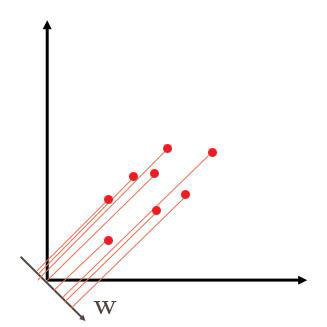 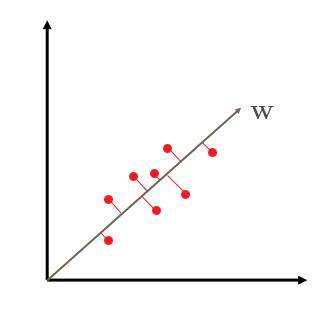 From:[3]
Feature Reduction
Linear(Multiple) Discriminant Analysis

Based on projection of high dimension data onto a subspace, hoping “well separated by class”.

The subspace is chosen to maximize the class separation.
Feature Reduction
From:[3]
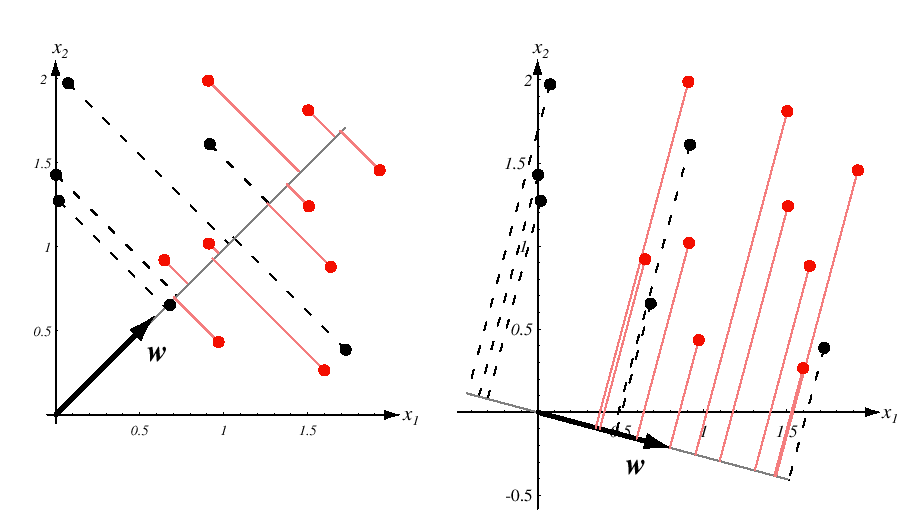 Outline
Introduction to Pattern Recognition
	 → What is Pattern Recognition(PR)?
	 → Four Major Approaches
	 → PR system
	 → Design Problem
	 → Learning
Bayesian Decision Theory
	 → Minimum-Error-Rate/MAP/ML/MD Classifier
	 → Error Bounds Approach
	 → Minimax Criterion 
Feature Reduction
Machine Learning
	 → Support vector Machine
	 → Neural Network
Fuzzy Logic Pattern Recognition
Conclusion
Machine Learning
Neural Networks
Without any statistical model or information.
Imitate the neural networks in biology.
Supervised Learning.
Neural Network unit:
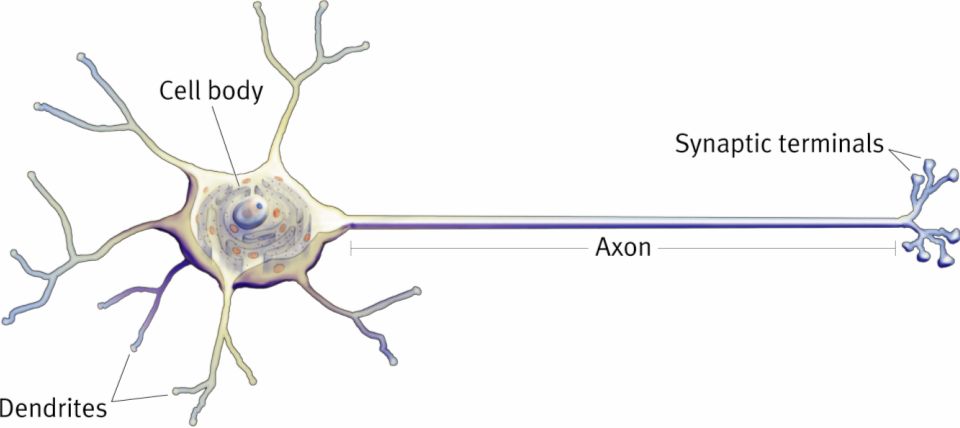 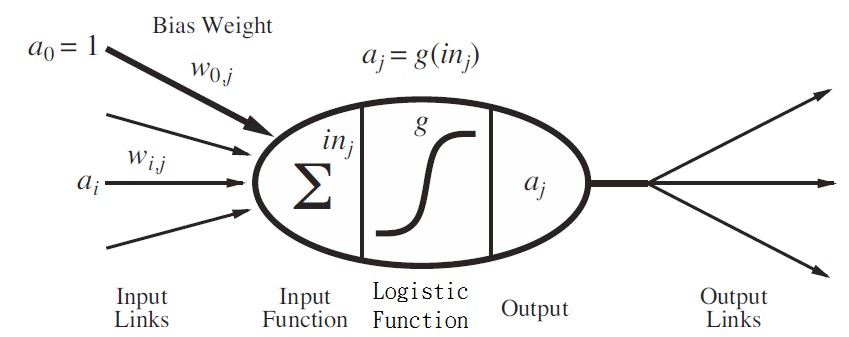 Picture from: Google search
Machine Learning
Neural Networks
Mathematical description:
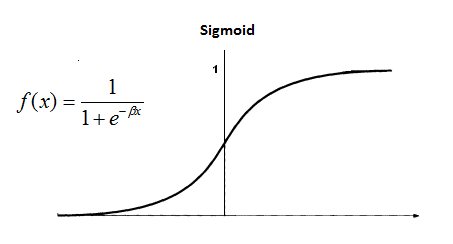 Picture from: Google search
Machine Learning
Neural Networks
Traditional Neural Network
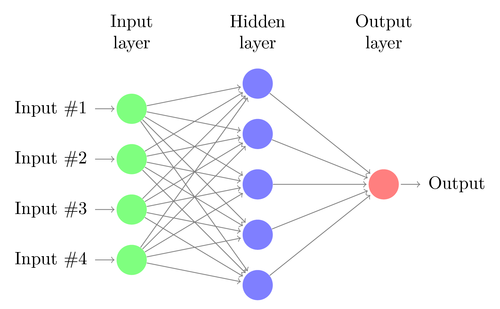 Machine Learning
Neural Networks
Training :Back Propagation Algorithm
Idea: Minimize the error function.
Back propagate the error and update the weights.
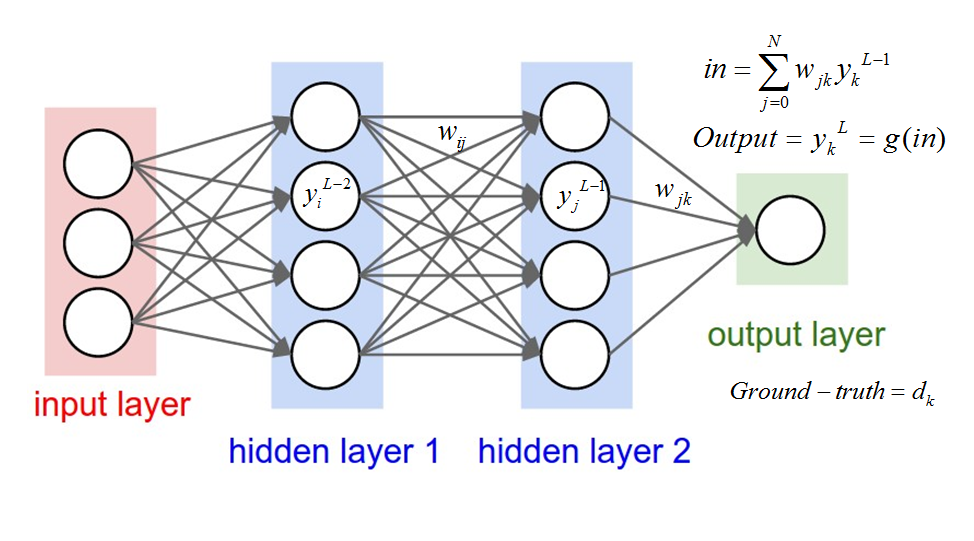 error
Machine Learning
Support Vector Machine(SVM)
Supervised Learning
Look for the appropriate hyper-plane to separate the data into different class.
Less training time than the neural networks
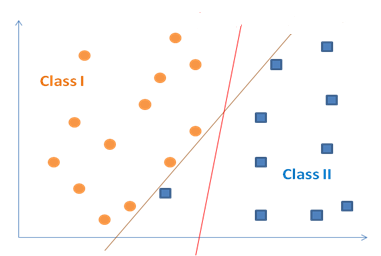 Machine Learning
Support Vector Machine(SVM)
Training:
Idea: Maximize the margin d+ and d-
The data on the hyper-plane is called the “Support Vector”.
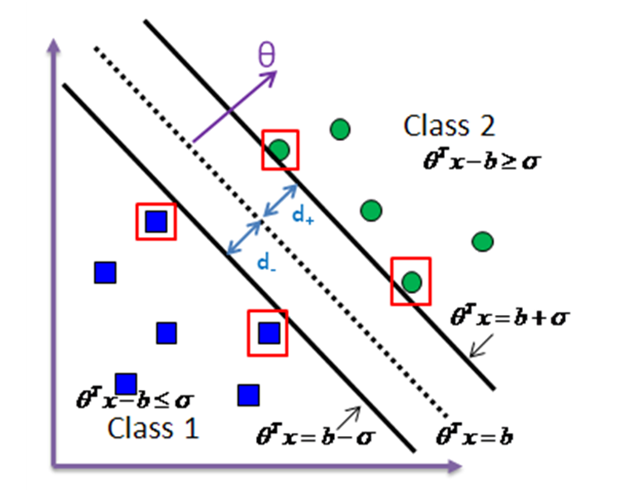 Outline
Introduction to Pattern Recognition
	 → What is Pattern Recognition(PR)?
	 → Four Major Approaches
	 → PR system
	 → Design Problem
	 → Learning
Bayesian Decision Theory
	 → Minimum-Error-Rate/MAP/ML/MD Classifier
	 → Error Bounds Approach
	 → Minimax Criterion 
Feature Reduction
Machine Learning
	 → Support vector Machine
	 → Neural Network
Fuzzy Logic Pattern Recognition
Conclusion
Fuzzy Logic Pattern Recognition
What is the Fuzzy set?
Crisp Set



Fuzzy set
Fuzzy Logic Pattern Recognition
An example of Fuzzy set:
Age
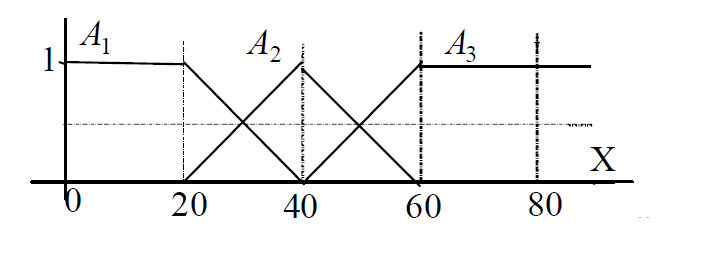 Old
Young
Middle age
age
Picture from: [4]
Fuzzy Logic Pattern Recognition
Fuzzy Inference
Feature x={x1 x2 x3 … xN-1 xN }
If x1 is A and x2 is B …., then y is ω

E.g. If Color = red and Shape = round, then y = tomato.

Another application:
Fuzzy C-means Algorithm: Used in image segmentation
Iterative method
Use the weighted similarity
Weight: The membership value of a pixel in  some cluster.
Similarity: Inner product norm metric
Outline
Introduction to Pattern Recognition
	 → What is Pattern Recognition(PR)?
	 → Four Major Approaches
	 → PR system
	 → Design Problem
	 → Learning
Bayesian Decision Theory
	 → Minimum-Error-Rate/MAP/ML/MD Classifier
	 → Error Bounds Approach
	 → Minimax Criterion 
Feature Reduction
Machine Learning
	 → Support vector Machine
	 → Neural Network
Fuzzy Logic Pattern Recognition
Conclusion
Conclusion
Pattern recognition is nearly everywhere in our life, each case relevant to classification or detection  may be a topic of pattern recognition. 

Bayesian model use the statistical information to make the decision rule.

Feature reduction can increase the efficiency of PR system.

SVM has the advantage of less training time, and neural network has the advantage of high detection rate.
Reference
[1]R. O. Duda, P. E. Hart, and D. G. Stork, Pattern Classification, ed. John Wiley & Sons, 2001.
[2]Nagalakshmi, G., and S. Jyothi. "A Survey on Pattern Recognition using Fuzzy Clustering Approaches."
[3] Yi-Ping Hung, “Pattern Classification and analysis” ,NTU Ceiba, Lecture note.
[4] Pei-Hwa Huang, “Fuzzy system” , NTOU moodle, Lecture note.
[5] Ken-Yi Lee, ”Support Vector Machine tutorial “ , NTU, available from:
http://www.cmlab.csie.ntu.edu.tw/~cyy/learning/tutorials/SVM1.pdf
Thank you for your attention!!